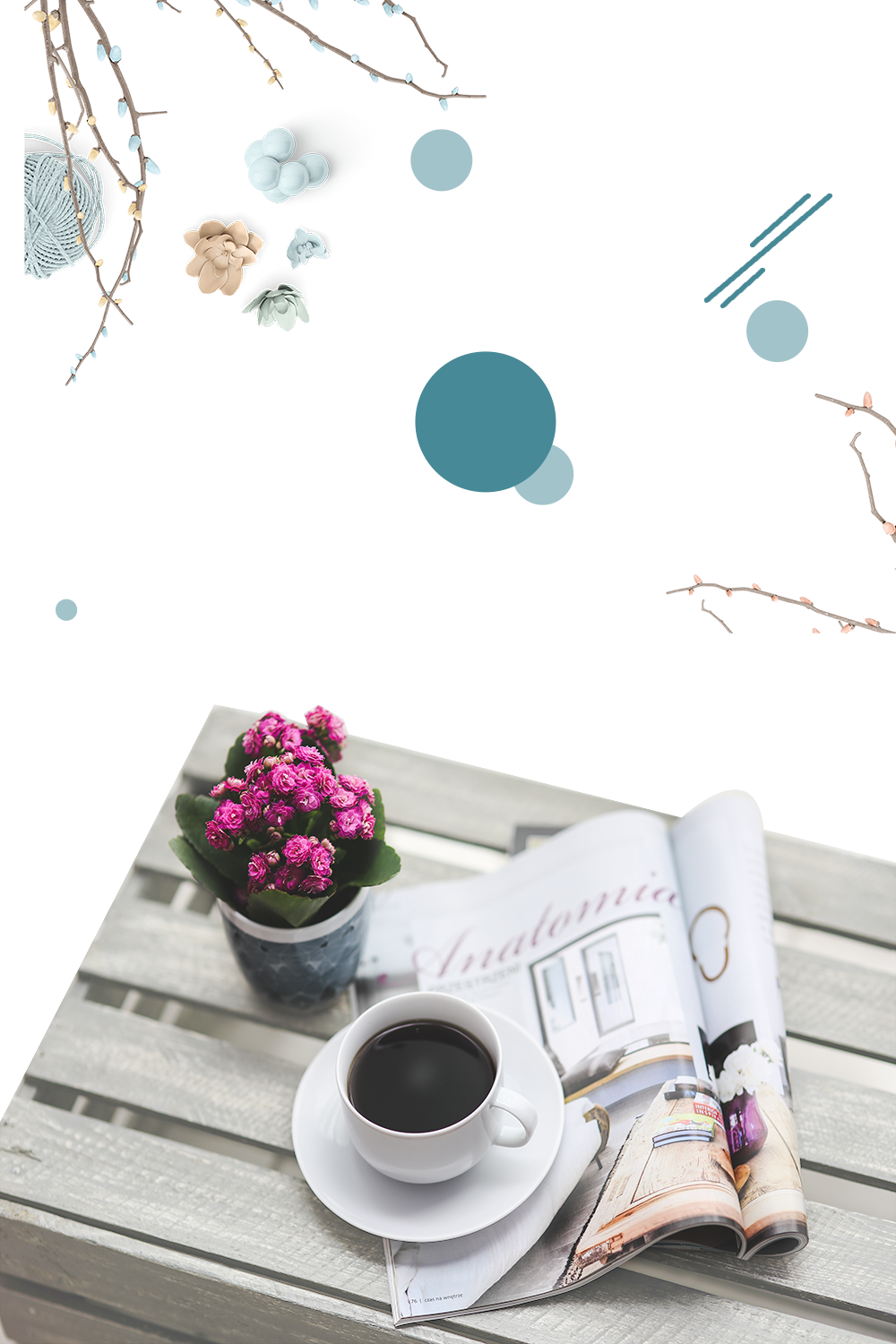 读书
分享
《深度学习走向核心素养》
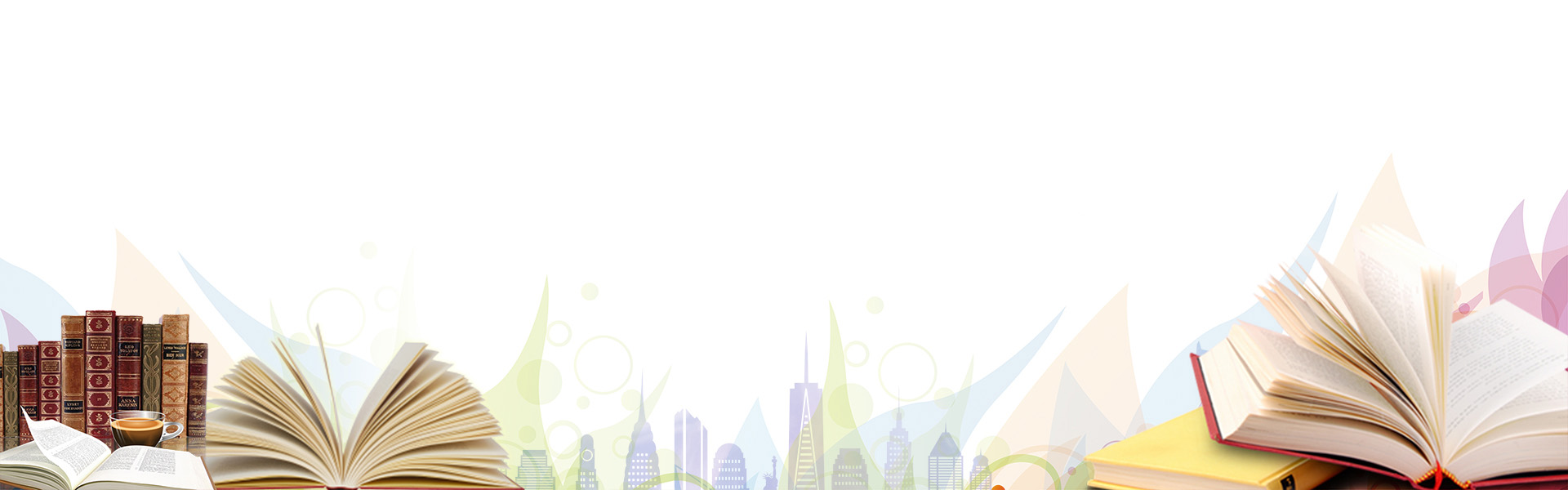 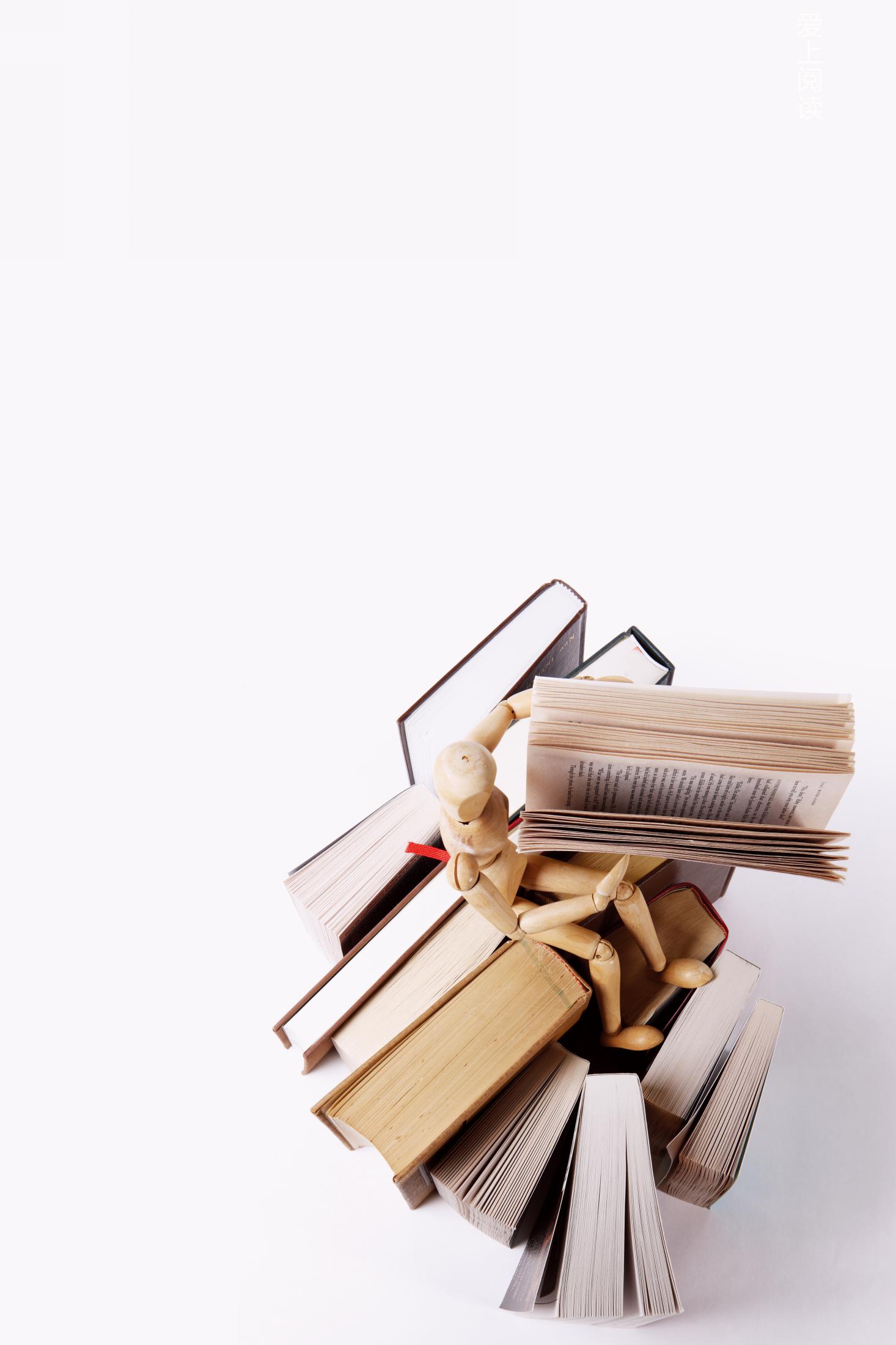 目录
CONTENTS
1
为什么要推进深度学习
什么是深度学习
怎样实现深度学习
怎样推进深度学习
2
3
4
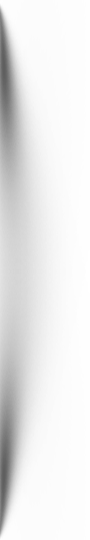 第一讲 为什么推进深度学习
一、深度学习是我国全面深化课程改革、落实核心素养的重要途径。
二、深度学习是信息时代教学变革的必然选择。
三、与世界同行：深度学习的相关研究借鉴。
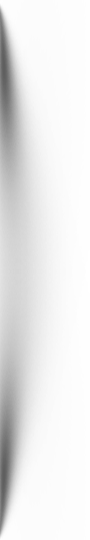 第二讲什么是深度学习
一、深度学习是培养核心素养的重要途径

二、深度学习是触及学生心灵的教学

三、深度学习是教师充分发挥主导作用的活动

四、深度学习的五大特征

五、深度学习的理论价值与实践意义
I love you more than I've ever loved any woman. And I've waited longer for you than I've waited for any woman.
I love you more than I've ever loved any woman. And I've waited longer for you than I've waited for any woman.
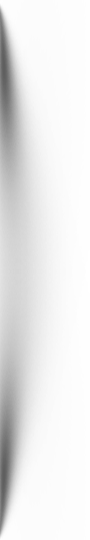 第三讲怎样实现深度学习
一、把握深度学习的四个重要环节

二、实现深度学习有两个必要前提

三、抓住深度学习的四个关键策略
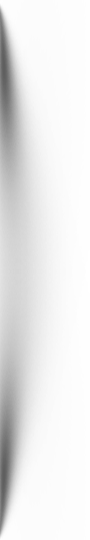 第四讲怎样推进深度教学
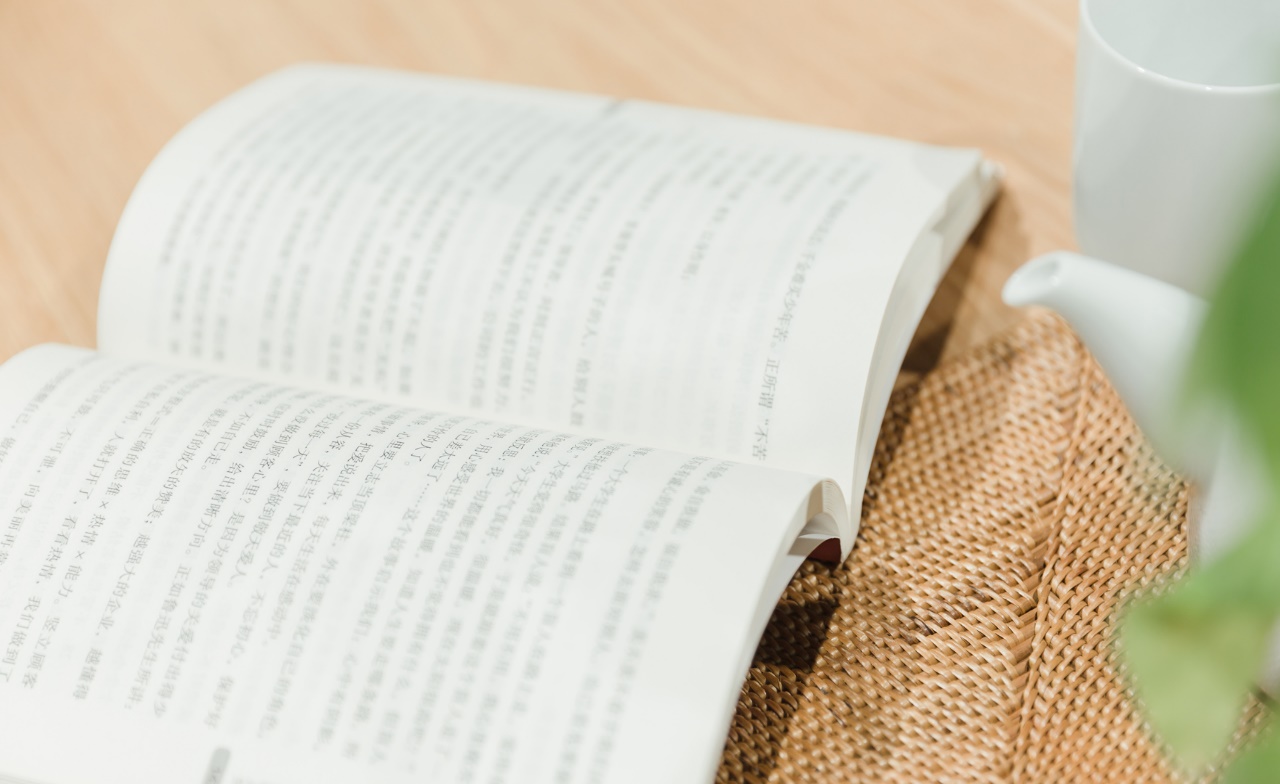 一、区域教研如何保障和推进深度学习

二、学校如何保障和推进深度学习。
深度学习 ：是指在教师引领下，学生围绕着具有挑战性的学习主题，全身心积极参与、体验成功、获得发展的有意义的学习过程。在这个过程中，学生掌握学科的核心知识，理解学习的过程，把握学科的本质及思想方法，形成积极的内在学习动机、高级的社会性情感、积极的态度、正确的价值观， 成为既具独立性、批判性、创造性又有合作精神，基础扎实的优秀的学习者成为未来社会历 史实践的主人。
教师要准确理解:教不等于学，所有有深度的教学都必须建立在促进学生有深度地学习的基础上。教师要科学认知教与学的过程，明确教学过程的核心要素和关键环节及其基本定位。另一方面教师要思考:什么样的学习内容更有价值。这就要求我们教师的教学理念、教学设计、教学行为必须发生变化，要更多地从发展学生学科核心素养的课程目标出发，站在学生学习和成长的角度重新定位教学目标、教学内容、教学过程和教学评价，系统思考教学改革问题， 而不能仅仅停留在对教学方式变革的追求上。
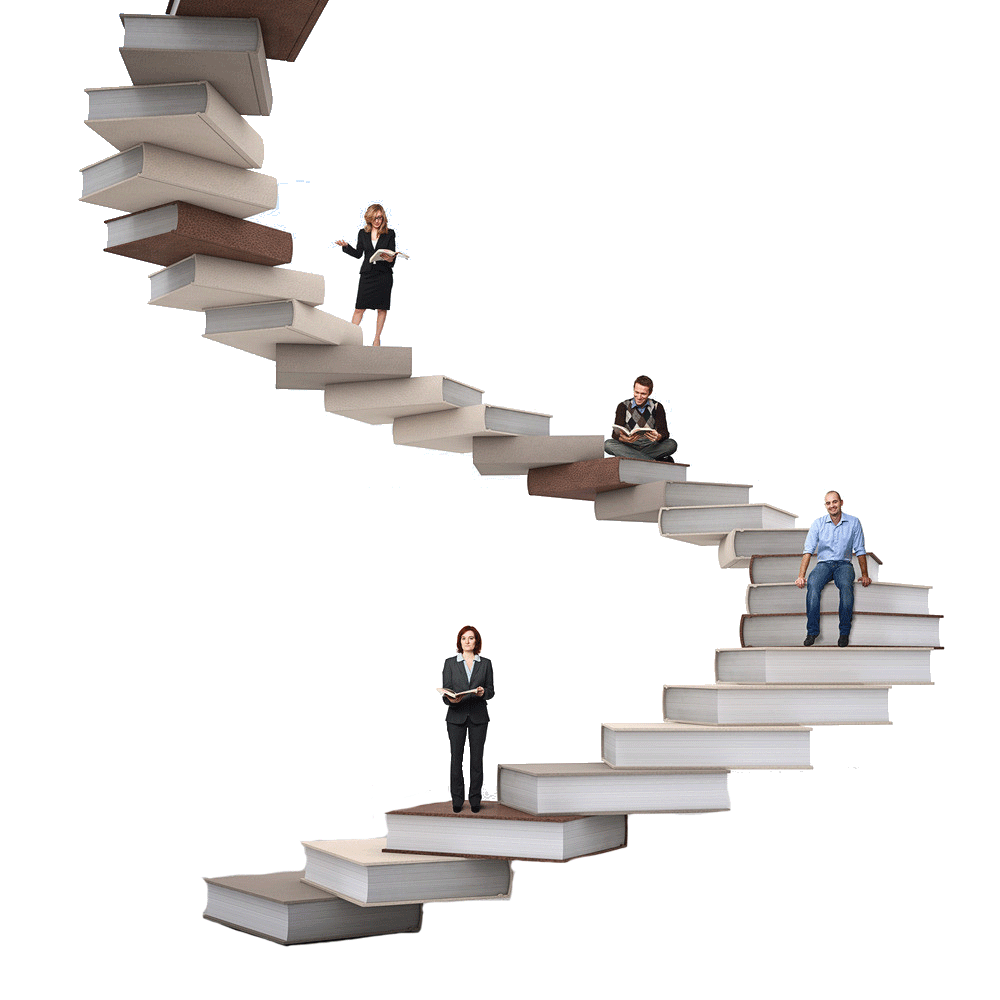 首先我们要抓住核心素养为指导，以立德树人作为基本导向，以学科核心素养作为理论架构和单元教学设计的出发点，通过教学改进指向学生价值观、必备品格和关键能力的培养。
紧扣时代前沿，在研究深度学习基本理论的过程中吸收了当今国外最新的相关理论研究成果及教学实践成果。基于课改实践经验，深度学习的相关理论也注意吸收基础教育课程改革实施中所取得的相关经验，以增强理论对实践指导的针对性。
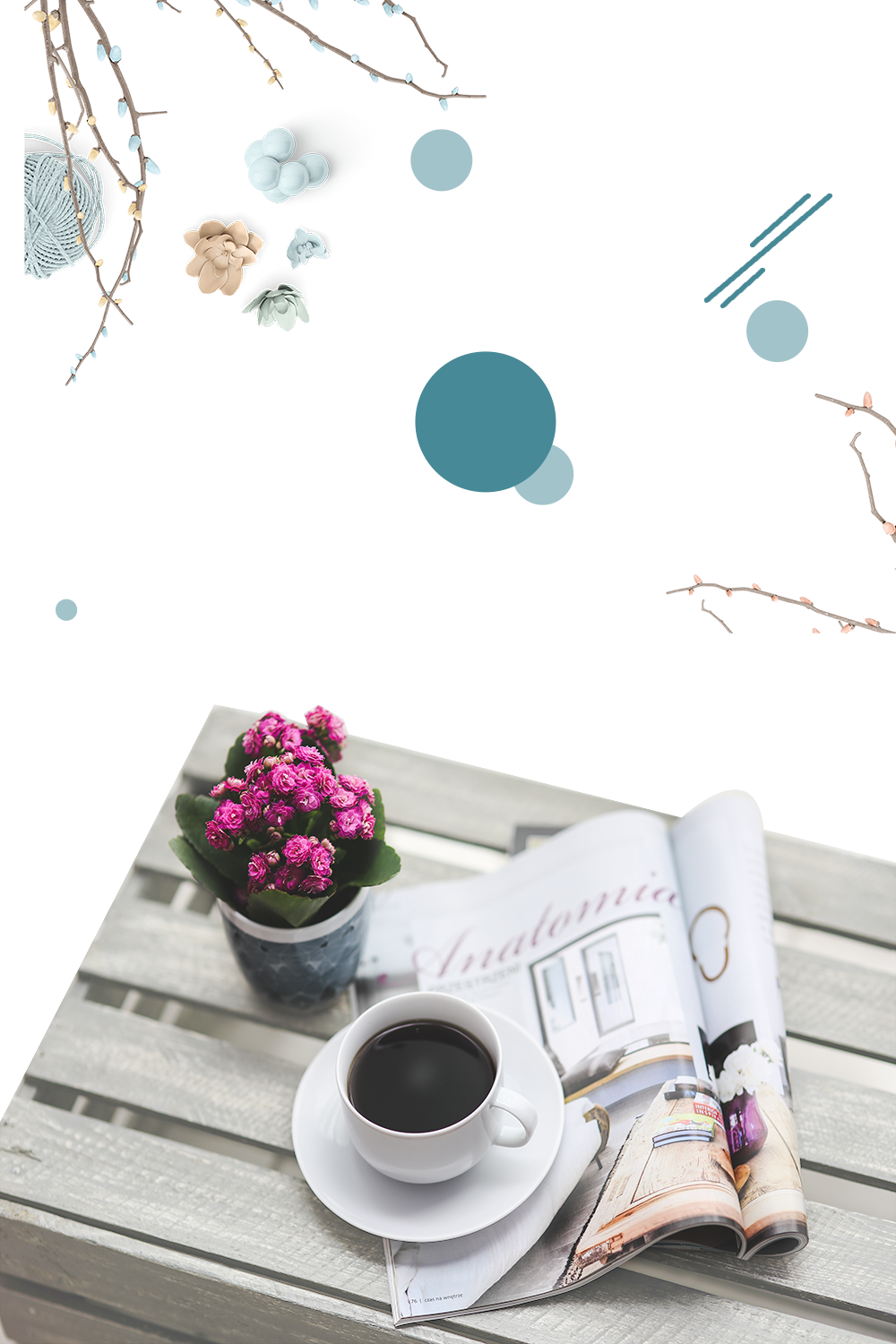 读书
分享
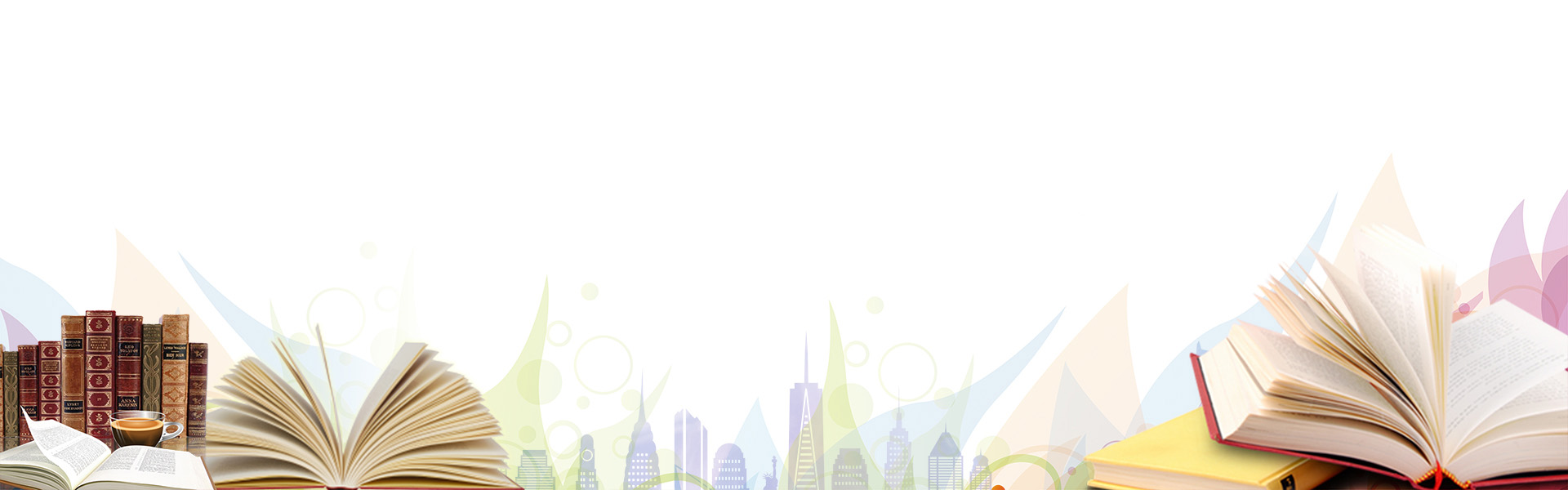 谢谢！